מערכת שידורים לאומית
[Speaker Notes: כל התמונות כאן מ- freepic  ומהספר HIGH SKY שאושר לנו]
A Day in Life of a Swimmer
English 10th Grade- 3 points
Teacher: Rivka Rosenberg
Can you…?
listen to a radio broadcast and access 
information from it

find important information in a
video
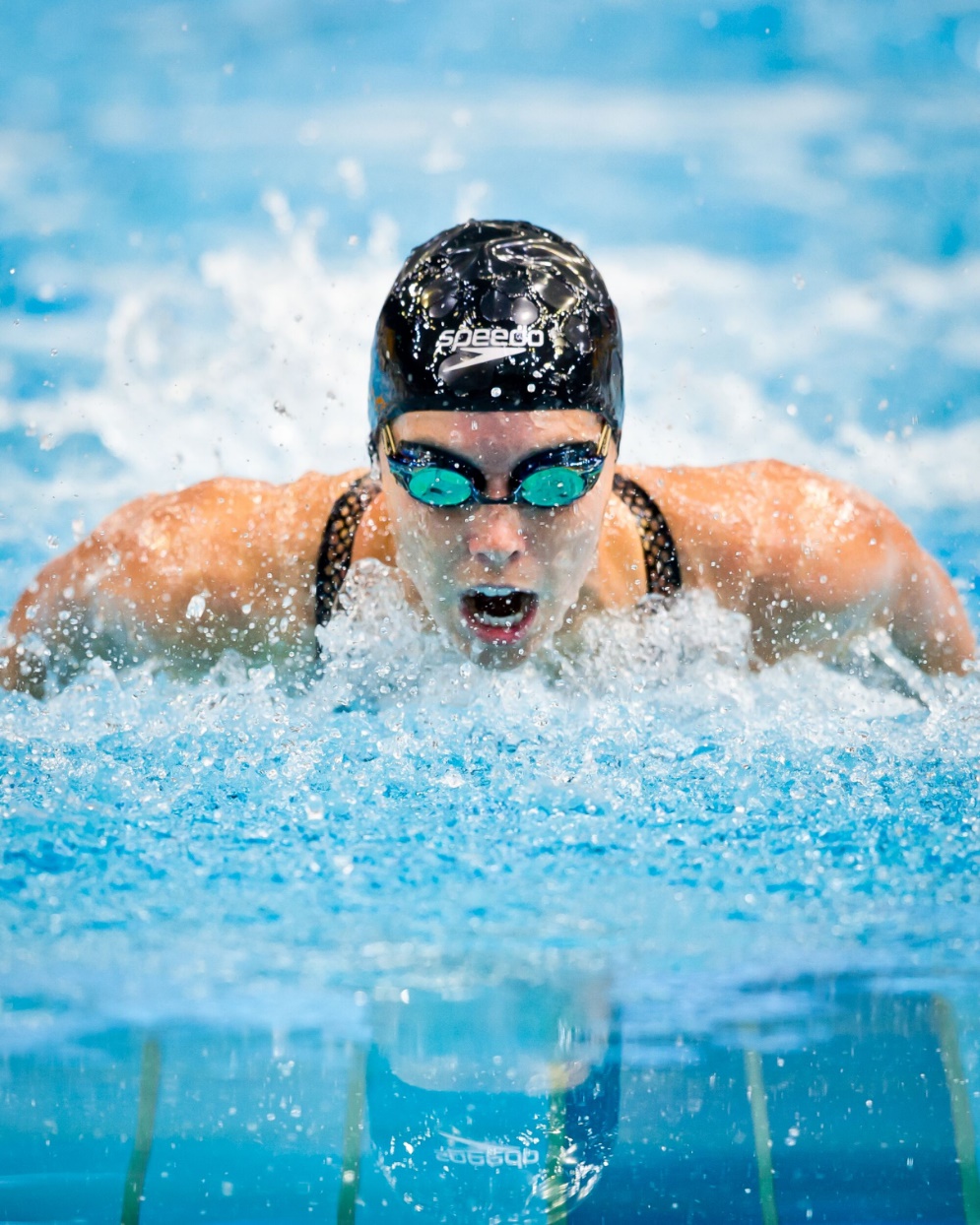 What do you see in the picture?What is she doing? What do you think of when you look at this picture?
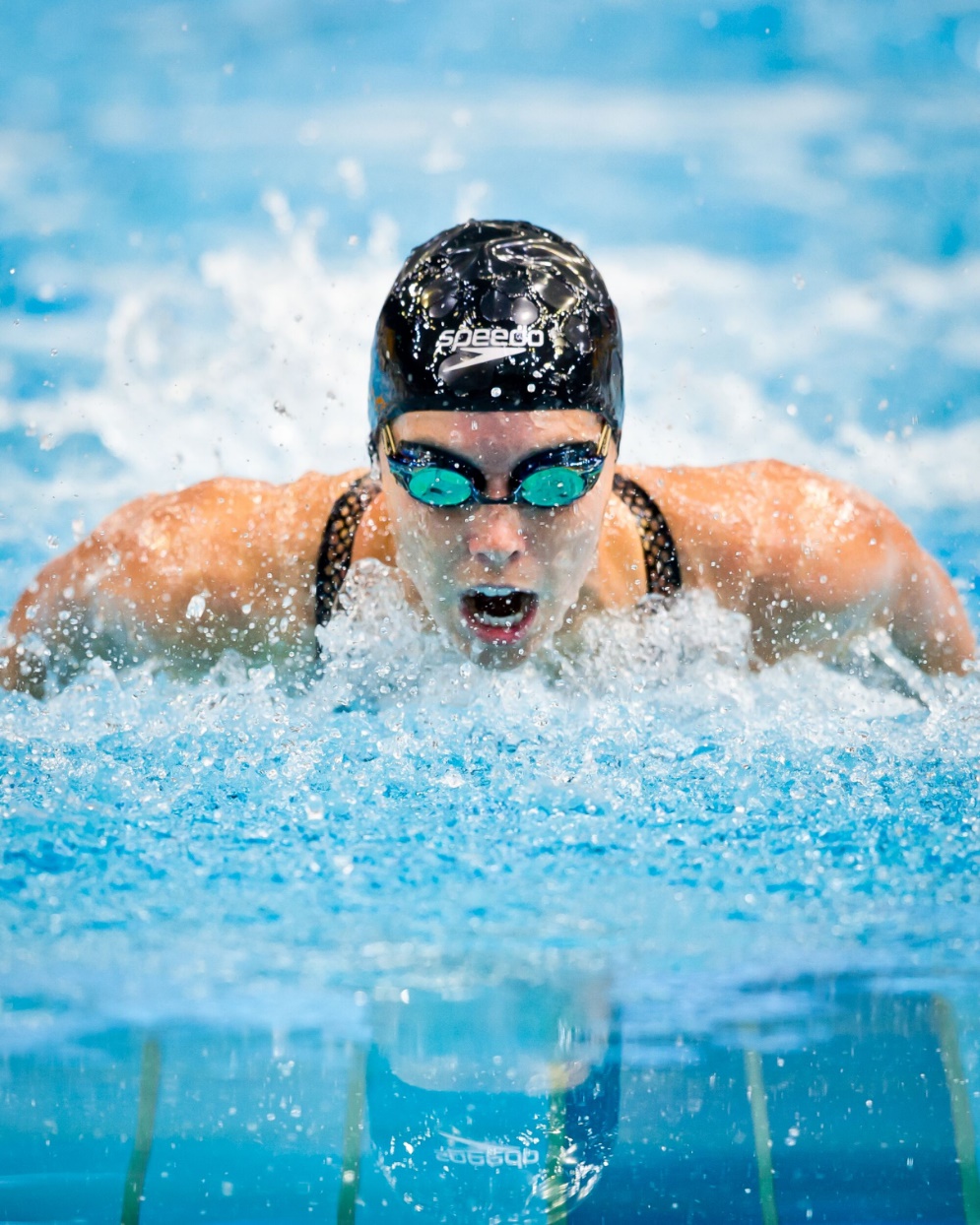 The goal of this swimmer is to beher best and win competitions.Do you have a goal?What do you do to reach your goal?
New Vocabulary Words
Exercise - Match the word to its picture
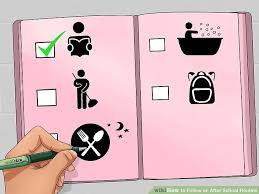 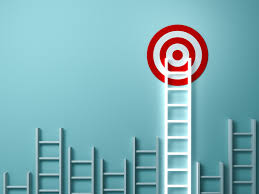 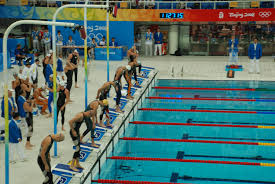 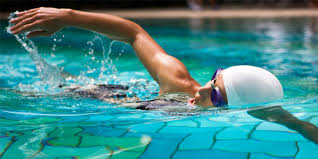 A
B
C
D
1.follow a routine		2. competition	                    3. goal
                                            4. athlete
Answers
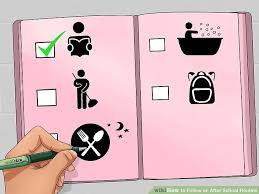 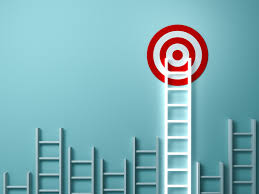 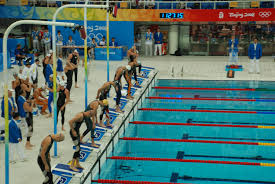 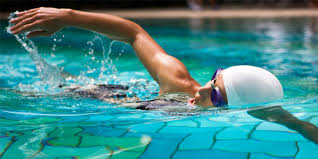 4A
3B
2C
1D
1.follow a routine		2. competition	                    3. goal
                                            4. athlete
Expressions
reach a goal                 striving for excellence                   follow a routine
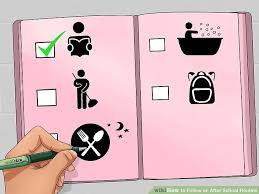 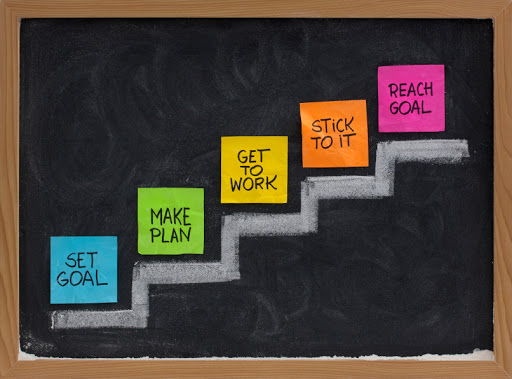 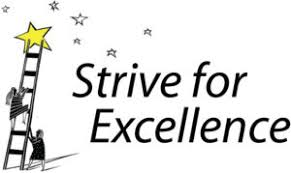 Exercise – Complete the words in the sentences
1.gets up	2. goal	3. follows a routine
4. strives for excellence
Answers
1.gets up	2. goal	3. follows a routine
4. strives for excellence
What are we going to learn today
Listening Comprehension
Preparation - Before you ListenWrite a number (1-5) to put these activities in the normal order in the day
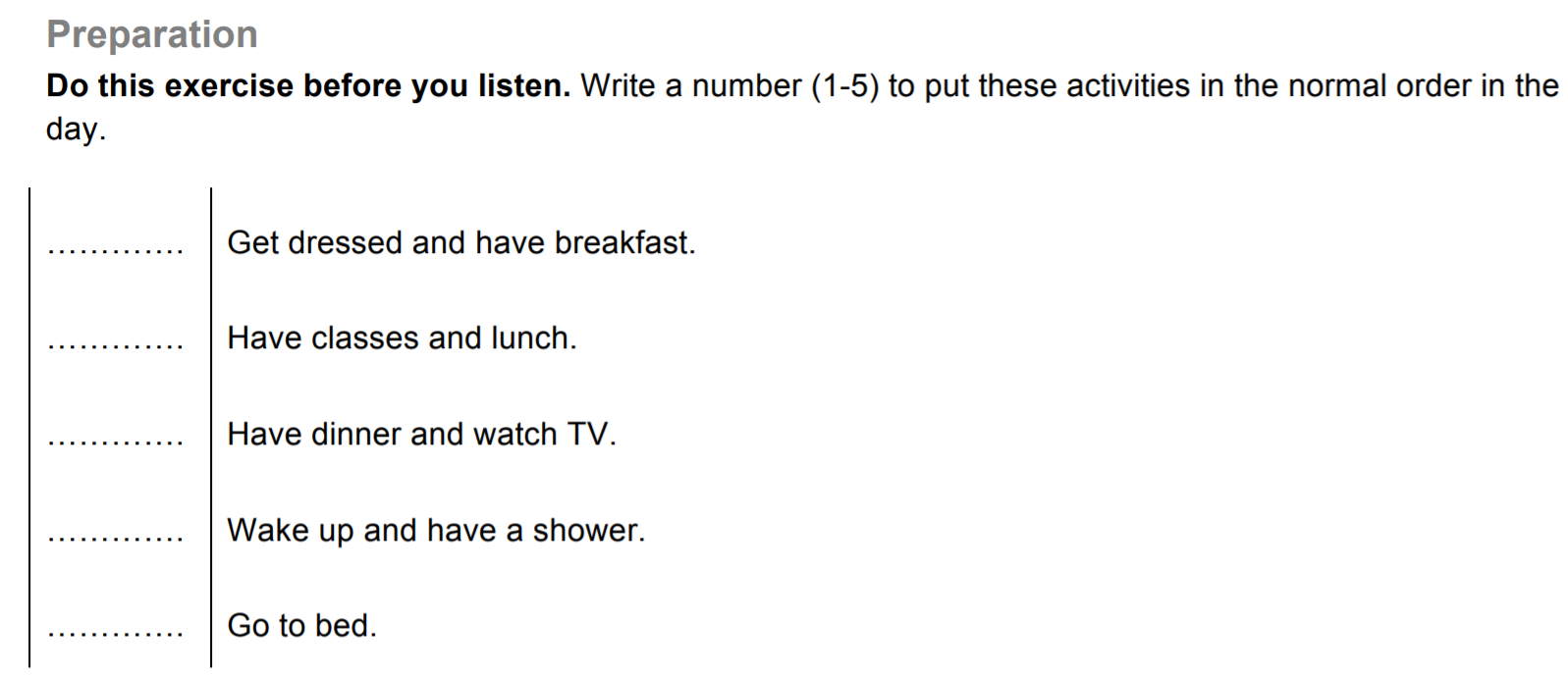 Answers
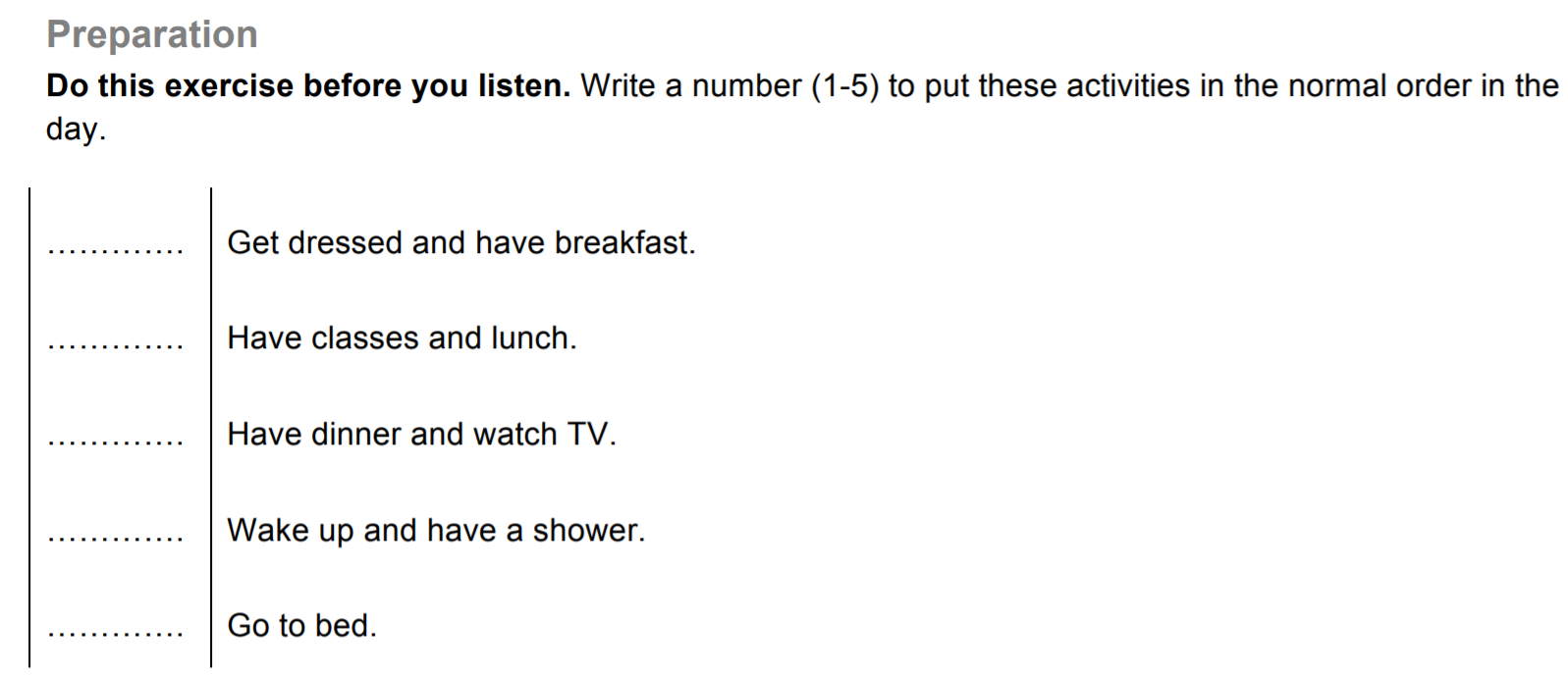 2
3
4
1
5
שגרהRoutine
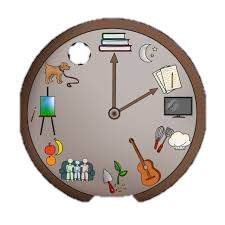 It is important to follow a routine,  
in order to reach your goal.

What is your routine?
How can you improve your routine to reach your goal?
While you listen, look for…
True  or   False
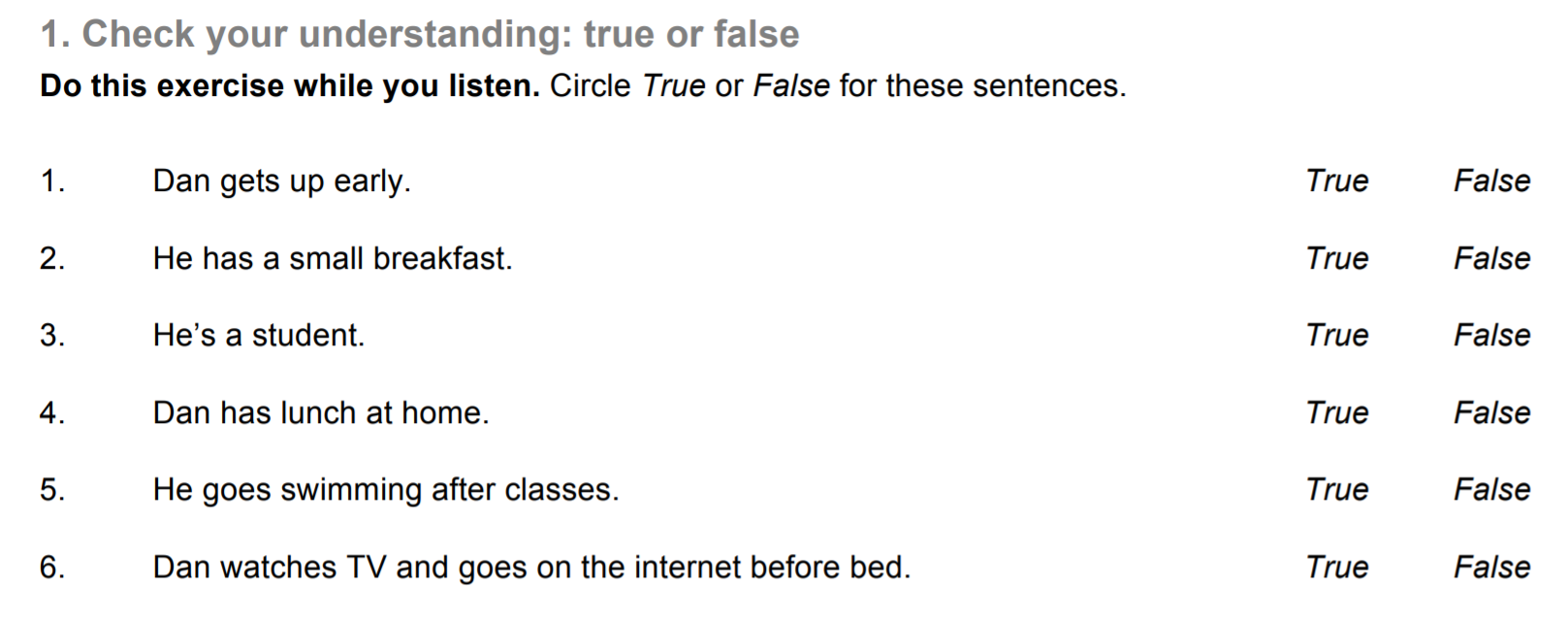 Let us listen!
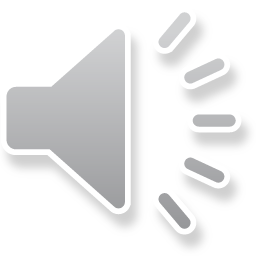 Exercise
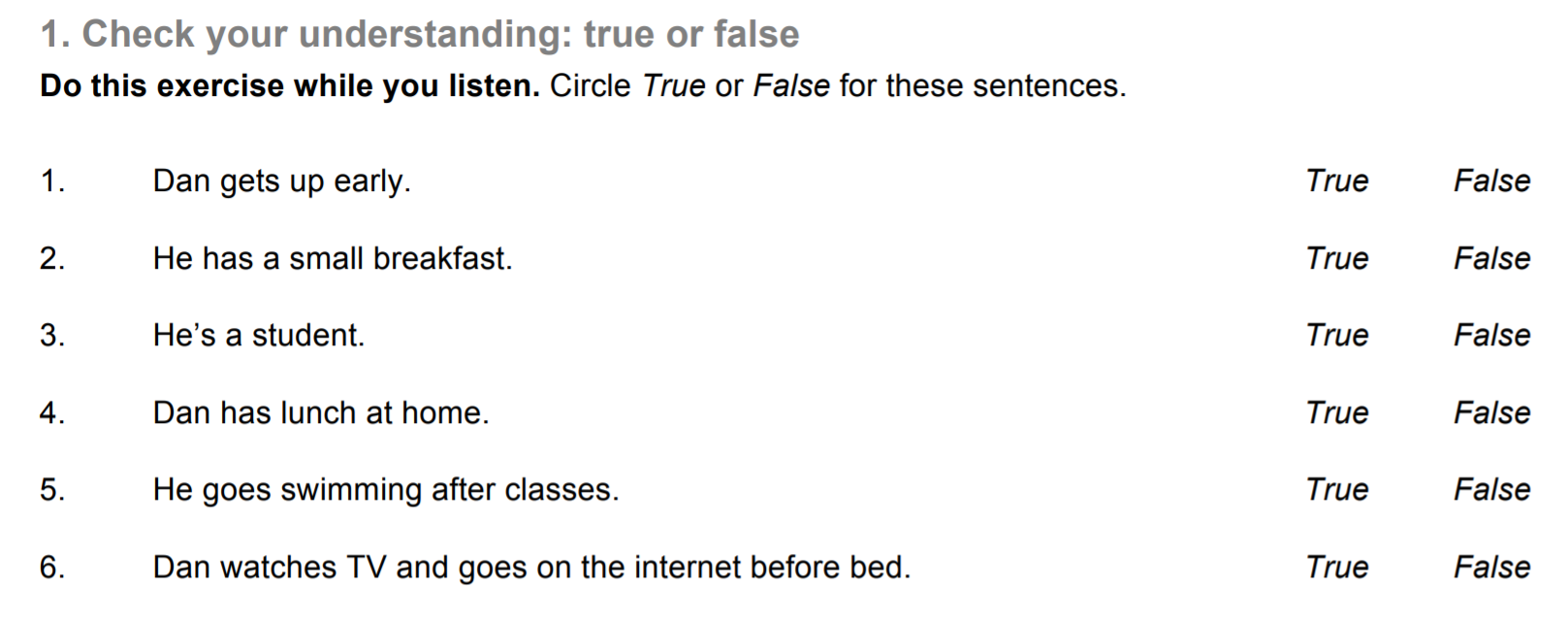 True    False
True    False
True    False
True    False
True    False
True    False
Answers
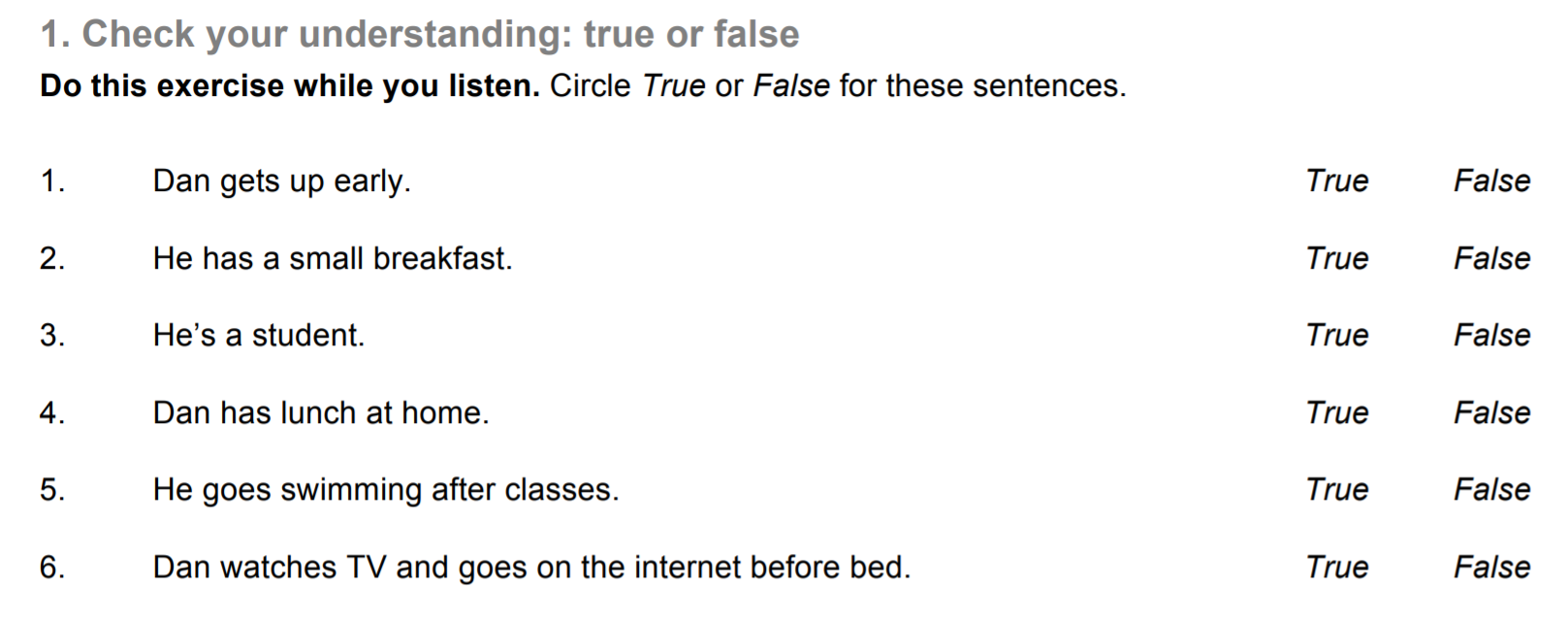 True
False
True
False
False
True
Review
Listening Comprehension
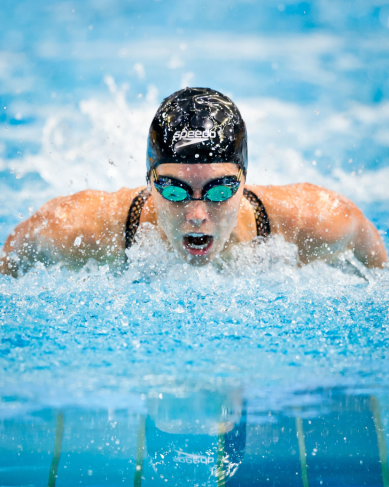 Break
New Vocabulary Words
Let us listen again
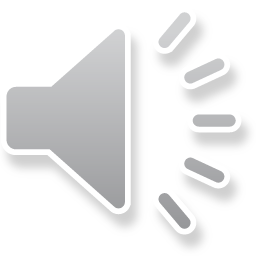 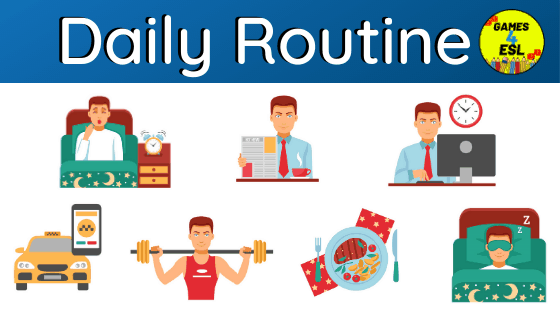 Writing ExerciseAnswer in your notebook:What is your daily routine like?What time do you get up?What time do you start and finish school?Do you do any activities after school?What do you do?What time do you go to school?
Let us watch
Michael Phelps  
The Greatest Swimmer Ever
https://www.youtube.com/watch?v=yzdU3N0_D6o
While you watch, please look for:  
          What can “push all the pain aside”?
Expressions
reach a goal                 striving for excellence                   follow a routine
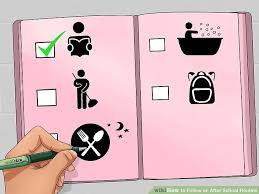 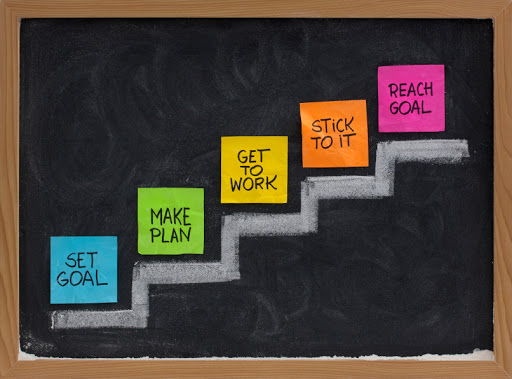 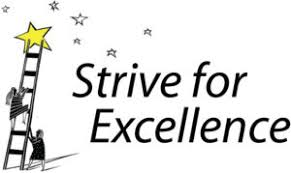 According to the video…
What does “Mental Power” mean?
Mental power is the ability to think clearly and put all parts of a problem together. 


What can “push all the pain aside”?
Mental Power
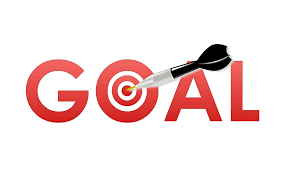 For example:
My goal was to become a teacher.
Every day I made a list to do for the day.  Every day I practiced my English.
Writing ExerciseAnswer in your notebook:What is your goal in life?What do you do to keep your goal?How do you strive for excellence?How do you keep a routine?  How can you improve your routine?
Now you can…
listen to a radio broadcast and access 
information from it

find important information in a
video.
Today’s lesson was about
 
A Day in a Life of a Swimmer
השימוש ביצירות במהלך שידור זה נעשה לפי סעיף 27א לחוק זכות יוצרים, תשס"ח-2007.אם הינך בעל הזכויות באחת היצירות, באפשרותך לבקש מאיתנו לחדול מהשימוש ביצירה, זאת באמצעות פנייה לדוא"ל  rights@education.gov.il